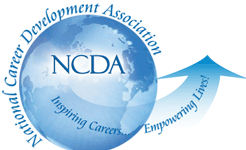 10 Tips for Effective Messages
You need to deliver your message in a way that will make a decision-maker sit up and take notice.  In addition to the approaches noted above, following are ten tips that will help your message stand out among the hundreds that pour into a congressional office every day.
 
Tip #1:  Always Identify Yourself
It is a waste of your time and money to meet with your elected officials without making it clear how you are connected to the district or state they represent.  If you are affiliated with a national organization, it is not enough to simply state the name of the organization.  The elected official and staff will be more likely to focus on your issues if they know how they relate to their constituents.
 
Tip #2:  Leave Behind Materials
You will definitely want to leave something behind, and it is possible that your national organization has some material for you.  Whatever you leave behind, be sure to leave your business card clipped to the informational material.  Elected officials and their staff may not remember that you are affiliated with the national organization whose name is on the packets you are leaving behind.
 
Tip #3:  Be Specific
Too often, congressional offices receive vague, unspecific comments like “we should pay less in taxes,” or “the EPA should stop picking on my business.”   These types of messages usually receive a very pro-forma response, something along the lines of “gee thanks, I’ll keep your views in mind.”  To be more effective, you must ask your representative to do something specific related to your position.
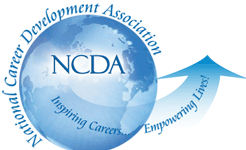 10 Tips for Effective Messages
Tip #4:  Prioritize Your Requests  
 
If you ask for too many things without making it clear what your top priorities are, the congressional office you’re talking to may feel overwhelmed and be unable to identify a few key areas on which to expend limited staff resources.  Let the office know what action needs the most attention in the short term.  Better yet, try to time your requests so that you are not asking for more than a few things at once.
 
Tip #5:  Don’t Vilify Your Opponents
Or, at the very least, you should refrain from labeling those who disagree with you as unenlightened idiots.  Try to take it one step further, and grant the credibility of opposing views.  If you do so, congressional staff are more likely to believe that you have developed your position based on a careful evaluation of the facts.  This is not to say that you shouldn’t feel passionately about your position.  However, when you insist that the goal of the individuals on the opposite side of the issue is to drive you out of business, congressional staff may question whether the facts you have presented are colored by your intense feelings on the issue.
 
Tip #6:  Be Polite
You know the old adage, you get more flies with honey than with vinegar.  That applies to your dealings with people in congressional offices as well.  During your meetings, you should always be polite.  Treating the staff poorly will not further your cause.  Even though you may be frustrated with government, try not to treat every meeting as an adversarial situation.  
 
Tip #7:  Be Patient
You should not expect an immediate response to your comments or concerns.  In many cases, the issue may be one that the member has not yet formed an opinion about.  That said, it is perfectly appropriate to ask when you should call back to see if the member has taken a position.  In fact, if you make it clear you’re going to follow-up, they will be far more likely to focus on your “ask.”
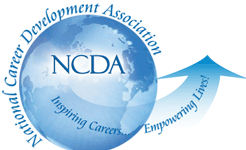 10 Tips for Effective Messages
Tip #8:  Don’t Make Ultimatums
The statement “if he/she doesn’t agree with me on this issue, I won’t vote for them” carries very little weight in a congressional office. For every person making that statement on one side of any issue, there is often another person making the same statement on the other side.  Frankly, it is impossible to satisfy people who base their decisions on only one issue, and most congressional offices won’t bend over backwards to try.
 
Tip #9:  Always Tell the Truth.  
Congressional staff turn to outside individuals for advice and assistance on important policy issues all the time.  They must feel that they can trust the individuals with whom they are dealing.  
 
Tip #10:  Don’t Talk About the Campaign with Staff
Most congressional staff get very nervous when people they are meeting with, from lobbyists to constituents, mention the member’s campaign.  Some staffers may actually be offended.  The laws against staff involvement in their member’s campaign are very strict and wandering into any gray area can put both the member and the staff person at risk of violating federal election laws.  Penalties range from fees to jail time.  In particular, any suggestion that the staff person’s help on a legislative issue may translate into a big campaign contribution is strictly forbidden.  It is illegal, unethical and immoral for the congressional office to take specific actions in exchange for campaign contributions.  Such a suggestion may, in fact, make a staff person avoid helping you because they are worried it would look bad for their boss.
Message Delivery Techniques
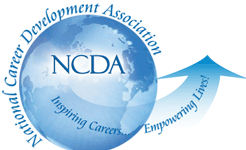 Making a Phone Call
Tips for Advocate Phone Calls
 
When calling about a particular issue, always be ready to provide basic information, such as a bill number and title, if you are asking for support for a specific bill.   NCDA will have this information available to you through action alerts

Be prepared to explain your position in your own words. It is always clear when constituents call as part of a coordinated campaign and aren’t really sure what they are talking about. Remember to ensure the message you are delivering is your own, not anyone else’s. The following tactics will help you put together a winning call!

Keep Your Call Brief and to the Point.
Identify Yourself as a Constituent and the Issue about Which You are Calling.
Express Your Opinion and the Reasons You Feel the Way You Do.
Be Specific About What You Wish the Official to Do.
Be Courteous and Understanding of Reasonable Differences of Opinion.
Always Ask for a Response.
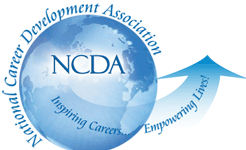 Writing an Effective Letter / E-Mail
Format for Advocate Letters
The following format is recommended to ensure that advocate letters effectively communicate the career development message.
First Paragraph
Identify yourself as someone who either is a constituent or who provides services to the opinion leader’s constituents.
Identify the reason for writing and the issue(s) you wish to address.
Highlight any relevant expertise you have on the services issues.
Include information about career counseling services (i.e., size, number of patrons, mission).
Second Paragraph
State your views on the issue in your own words.
Include a statement about the impact specific policies or funding have on your the services.
Third Paragraph
Clearly state what you would like the official to do.
Closing Paragraph
Thank the official for his or her attention to this matter and offer to be available for any questions.
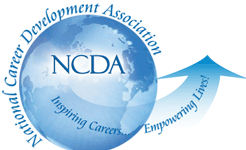 Social Media Approaches
Like / Follow your legislators on Facebook
Comment (positively) on their blogs
Follow legislators on Twitter
Use Linked-In to find potential partners in your efforts to reach out (search on the legislator’s name to see who already knows them)
Subscribe to legislators’ YouTube channels

All these approaches will help you learn more about the elected officials you’re seeking to influence.  With this background information you’ll be able to craft messages that resonate.
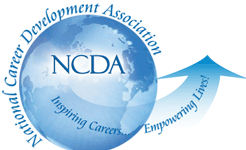 Effective Meetings
Plan Your Visit Carefully
Decide in advance what you hope to achieve and who you need to meet with to achieve your goal. Pay close attention to the legislative calendars in your state and in Washington, DC. For example, when Congress is in session, members are in Washington; during recess, most members are in their home districts or states.
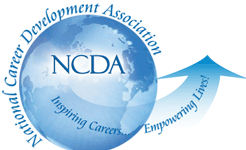 Effective Meetings
Make an Appointment
When attempting to meet with an elected or appointed official, begin by sending a written request via fax or letter to the appointment secretary or scheduler. Because your request will go through many hands, they need something in writing; and who better to explain what you want in a meeting than you? Explain your purpose, whom you represent, and most important your connection to the elected official’s district. It is easier for staff to arrange a meeting if they know what you wish to discuss and your relationship to the area or interests represented by the official.
After sending the letter, follow-up with a phone call to be sure it was received and to answer any questions. Be prepared to resend your request. With the thousands of pieces of paper coming into the office everyday, they may have lost your letter or it may never have arrived. When calling, be prepared to briefly explain the purpose of the meeting, the estimated amount of time you will need, and the names and affiliations of the attendees. If you are planning to visit an official in Washington, DC, let them know you are from their district and state and will be visiting. Be flexible; the official may prefer to meet with you in the district office. If he or she is unable to meet with you, ask to meet with the staff member responsible for your issue.
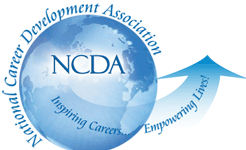 Effective Meetings
Understand Your Issue
Prepare for the meeting in advance. Bring copies of any fact sheets and position papers that help explain or support your position, and be prepared to leave these materials with the official and his or her staff. You should never bring documents you are not prepared to leave behind.
Be Prompt and Patient
When it is time to meet with an official, be punctual, patient, and flexible. Local or state government officials have hectic schedules, so it’s not uncommon for a meeting to be interrupted, delayed, or canceled. If the official is unable to have a full discussion, continue your meeting with the staff.
Be Direct and Personal
Be clear on what you are requesting and ask directly for his or her support. Don’t just recite the issue paper or fact sheet.  It is better to describe the personal impact of policy issues on you, your business, community, fellow coalition members, and the state or region.
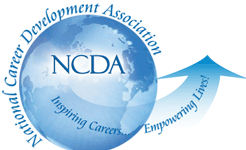 Effective Meetings
The Five-Minute Rule
You must prepare to deliver your message powerfully and effectively in no more than five minutes. With the possible interference of votes, schedules running late, and last-minute emergencies, that may be all the time you’ll have.
Summarize the Meeting
If any commitments are made, summarize them up at the end of the meeting to ensure that everyone understands what has been decided: Keep future developments in mind by offering to provide further information. Before the meeting ends, confirm who on the official’s staff will be handling these issues. 
What to Leave Behind
If you ask the average elected official or their staff whether they need more information on anything the answer will be a resounding “no.” Elected officials receive an astounding amount of unsolicited material. The key to leaving behind effective information is to make it useful, short, and easy for the staff person to keep.
At Home Strategies
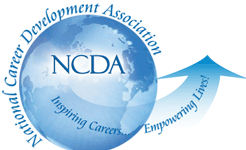 Attend a Townhall Meeting
One of the most effective ways to gain the attention of elected officials and their staff is to attend a town hall or community meeting. Members of Congress arrange these meetings to hear from people in their districts and states. They occur whenever legislators are home, such as on weekends or during district work periods.  You can learn more about the congressional schedule here: http://www.house.gov/legislative/.  To find out about the meetings in your area, simply call your legislators’ local office.

What happens during a town hall meeting? Although the format varies from state to state and member to member, usually, the member of Congress makes some opening remarks and introduces his or her staff. There may be local leaders in attendance as well who wish to make remarks. Then, the floor is opened up to comments from the audience – that’s where you come in! 
Before you attend a town hall meeting, take a moment to learn a little about the member of Congress hosting the event. You can learn about bills they’ve introduced and the specifics of their district through the US Congress website at www.congress.gov as well as individual member sites accessible through www.house.gov and www.senate.gov
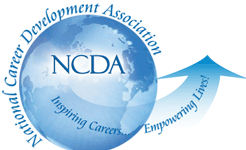 Attend a Townhall Meeting
Should you decide to attend a town hall meeting (and we strongly suggest you do!) prepared a minute or two of comments about the value career counselors bring to the community and then be prepared to ask a question, such as:

“Do you have any information on Congressional plans to support federal career counseling programs?”
“How do you think proposed cuts to federal funding will impact career counseling programs?” or 
“Will you support continued funding for career counseling programs as Congress moves forward?”

Some of your most important interactions at a townhall will come behind the scenes.  It’s always a good idea to find a few minutes before or after the event to speak directly with the legislator or staff person.  This offers a great opportunity to invite them to visit your office, school, center or group you may be working with.  In addition, if you attend more than one meeting, they’ll see you’re serious about making a difference, which always makes a good impression.
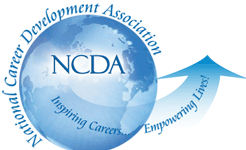 Putting Together a Site Visit
Figure Out What you Want to Show:  Be sure to consider how what you're showing a policy maker connects to the issue you want them to think about.  For example, if you are trying to make the case for why you need more funding for a program, it’s a good idea to show them the need, as well as how you have usefully (and frugally) spent money in the past. 
 
Decide Who to Invite: There are a number of factors involved in this decision. Is this a visit for staff or officials or a combination?  We strongly recommend that you do not ignore the staff.  Likewise, be cognizant of the political situation in your community.  You want to be sure to invite the right local officials and not step on any toes.
 
Draft the Invitation:  Your one-page letter of invitation should be directed to the official's scheduler or executive assistant, usually in the district office.  Call about one week after sending the first request to ensure it has been received and to answer any questions.
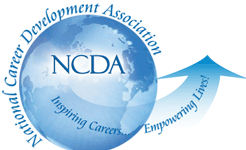 Putting Together a Site Visit
Dealing with Logistics:  For any site visit you will need to worry about pretty much everything, including:
Transportation: How will the local official get to and from the event? 
Time: How much time can the official commit to the event? Do not try to cram too much into a short visit. Make sure you hit the highlights.
Weather: Obviously, you can't control the weather, but you can be prepared for all possibilities. Make sure you have enough umbrellas, bug spray, or whatever you'll need to make the visit pleasant for everyone. 
 
Making the Case:  Think carefully about who you want from your program to help you make the case, while keeping the total number of people to no more than five.  Following are some types to consider:
Practitioners: Officials enjoy speaking with the people who perform the day-to-day tasks of the program or project. 
Beneficiaries: "Real people" who already benefit from your work or will in the future can speak with conviction and enthusiasm about your services will always impress visitors. 
Funders/Supporters: Having those who have invested in your good works or who are leaders in the community present at the visit demonstrates support you enjoy. 
 
Recording The Event & When To Bring In The Media:  You want to be sure to capture this auspicious occasion. Some aspects to consider include: 
Photographer: Consider hiring a photographer or have someone on your staff designated to take pictures for use in a newsletter or on a website.
Note taker: Although you don't want someone writing down every word out of the official's mouth, do assign someone the task of preparing a written report after the visit. 
Consider inviting the media - but only after warning the official!